Vocabulario Básico Inglés:útiles escolares
Por:
Yeider Correa Ramírez 
9°1
Como se dice lápiz en inglés
Pencil
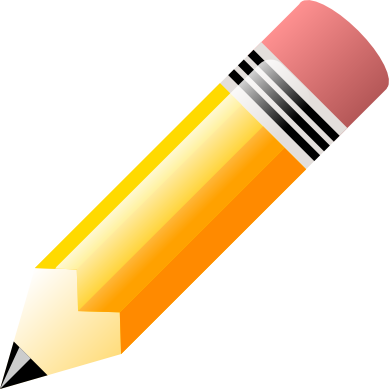 Penguin
Sharpie
Como se dice Borrador en inglés
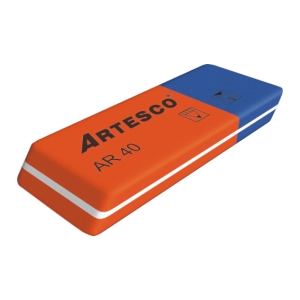 Erazer
Heraser
Eraser
Como se dice Lapicero en Inglés
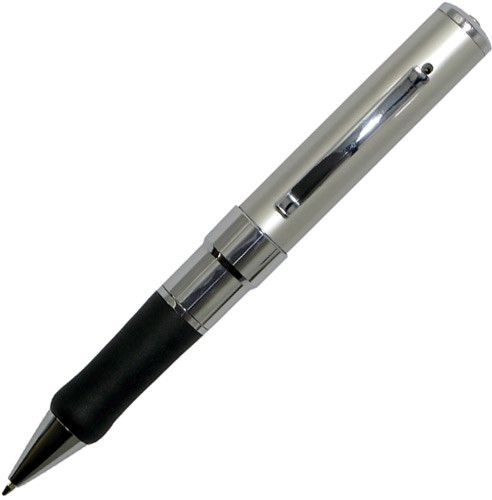 Pen
Pencil
Open
Como se dice regla en inglés
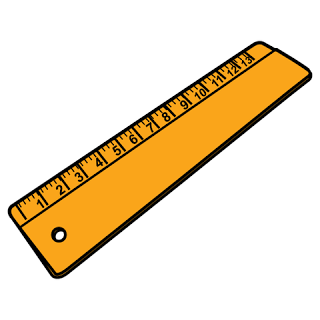 Rule
Ruler
Roller
Como se dice cuaderno en inglés
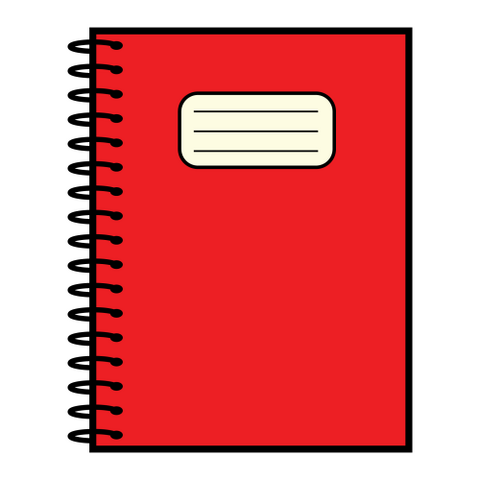 Note
Notes
Notebook
Como se dice libro en inglés
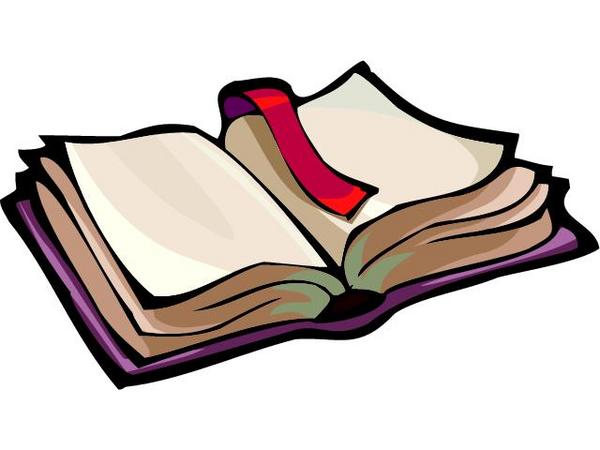 Book
Librery
Vote
Como se dice bolso en inglés
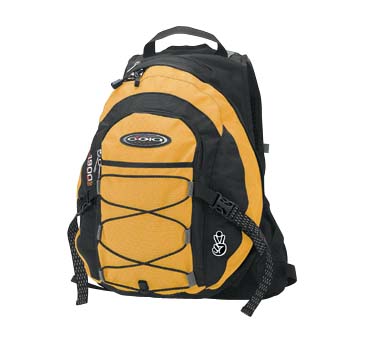 Bread
Blogger
Bag
Como se dice sacapuntas en inglés
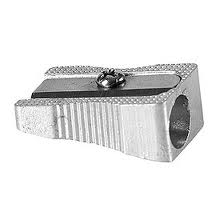 Sharp
Sharpener
Shark
Como se dice diccionario en inglés
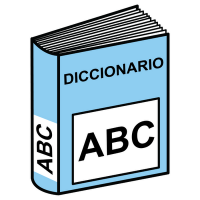 Diccionary
Notebook
Dictionary
Como se dice carpeta en inglés
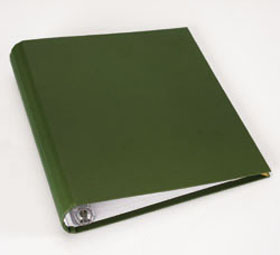 Folklore
Creeper
Folder
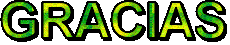 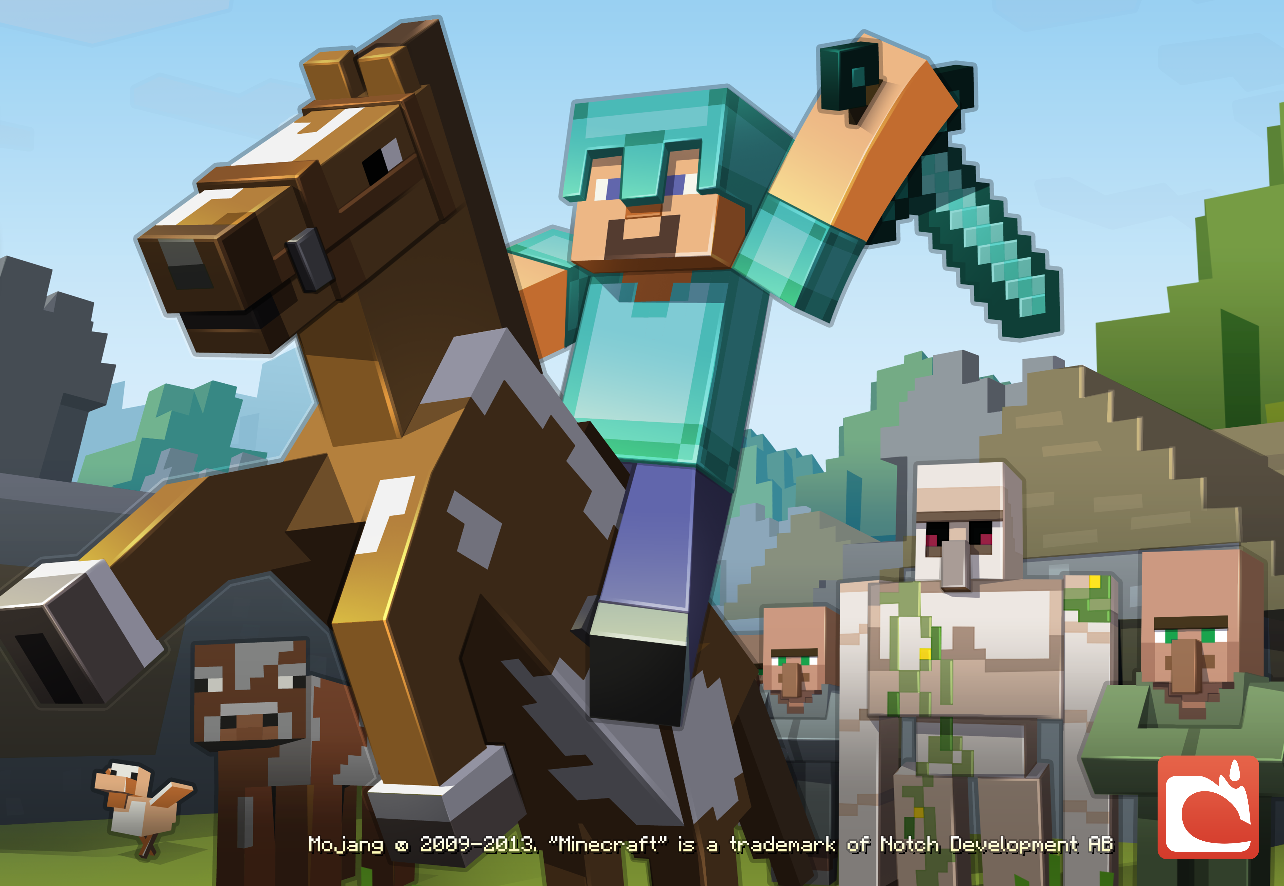 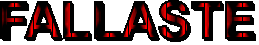 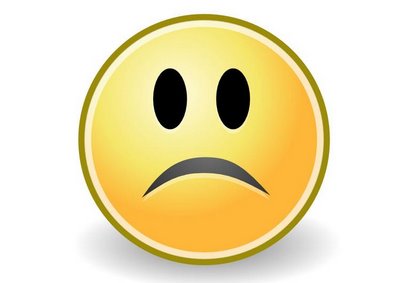 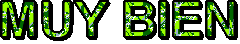 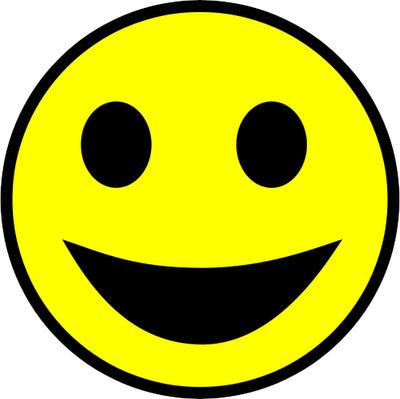